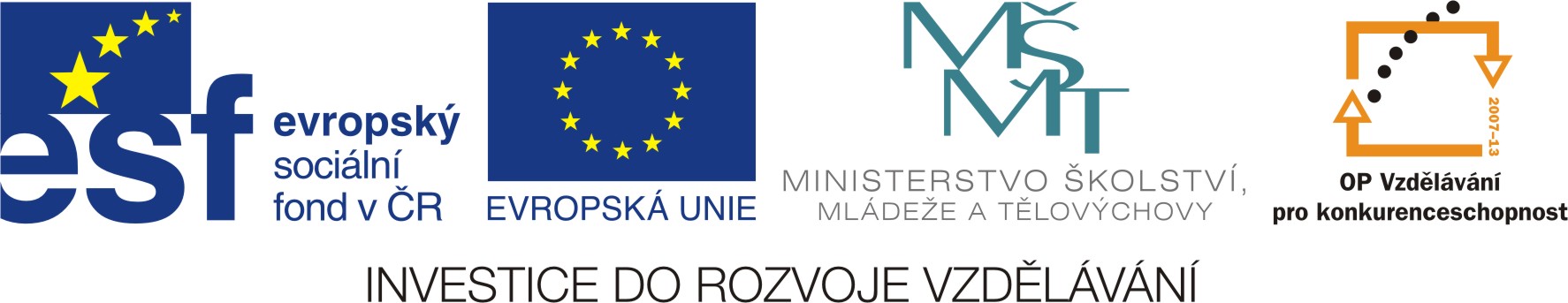 What is the date?
Radana Bořilová
VY_32_INOVACE_067
ZŠ Jenišovice
What is the date?
What is the date?
What is the date?